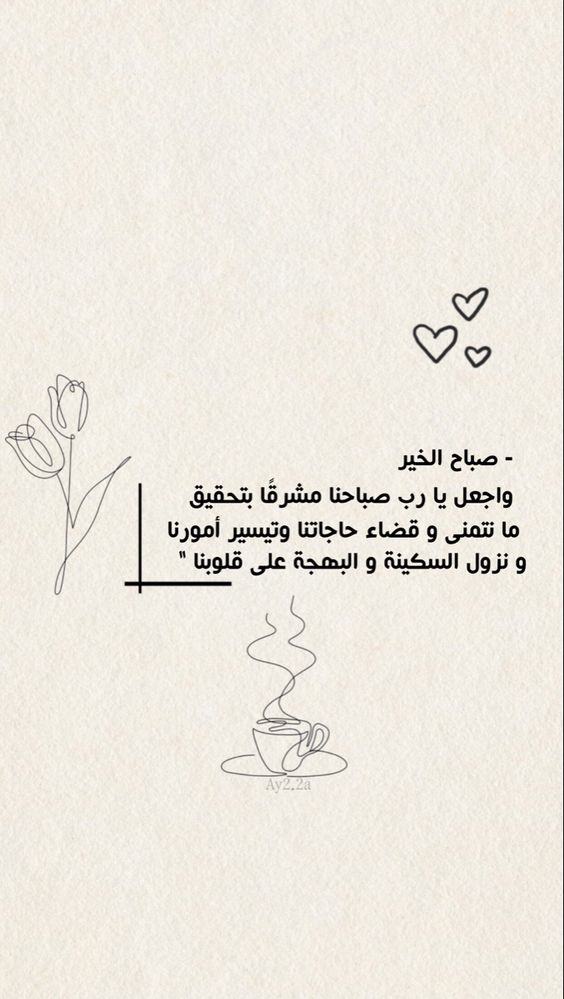 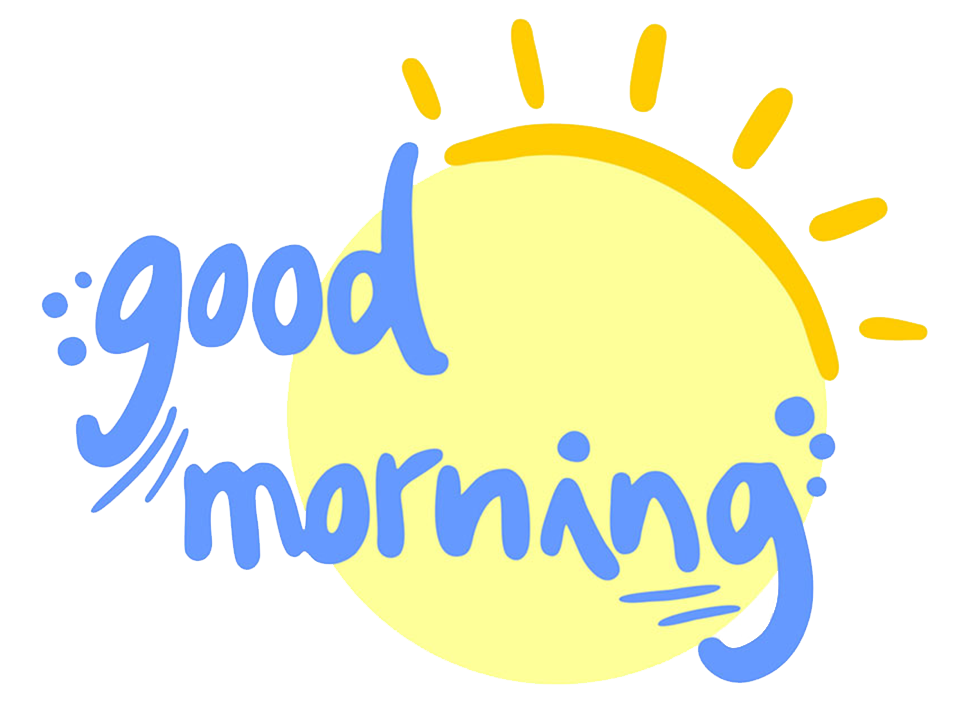 U9:Lets Go out         Conversation
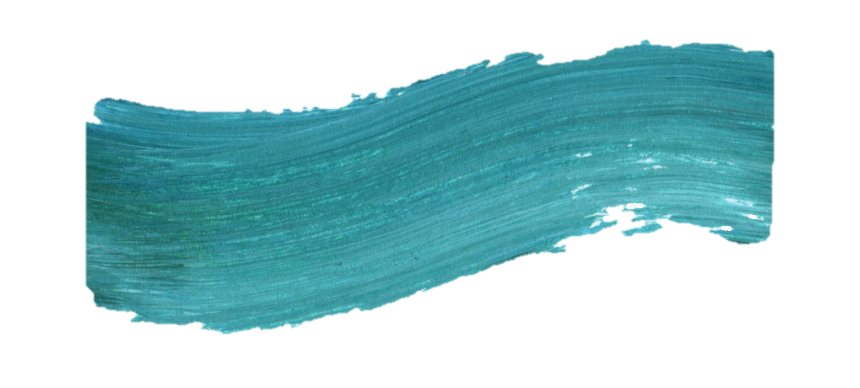 Page 78
Learning Objective
01
Answer questions from conversation about making excuses
02
Practice conversation about making excuses
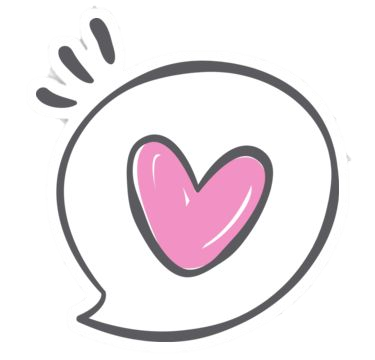 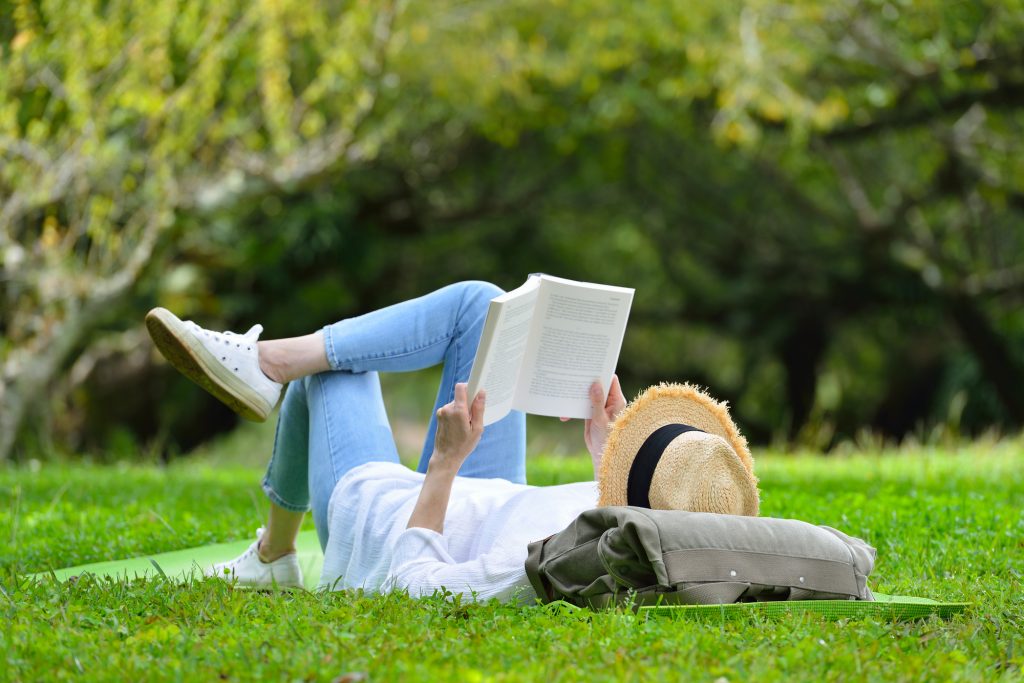 What are your favorite free time activities?
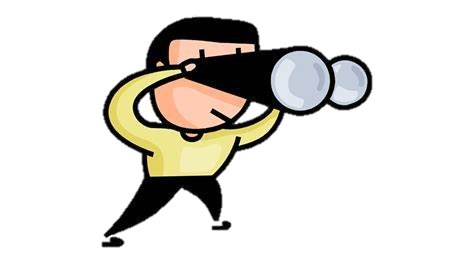 Who is in the cartoon?
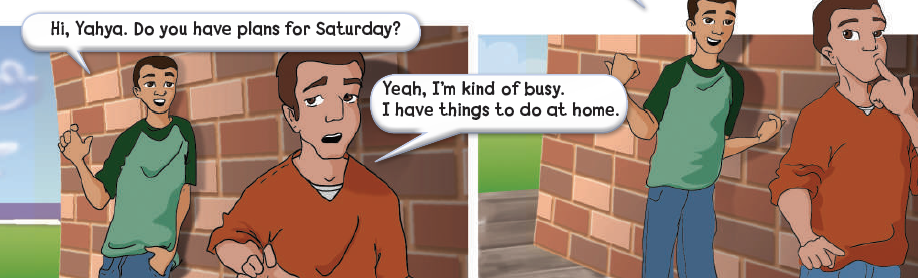 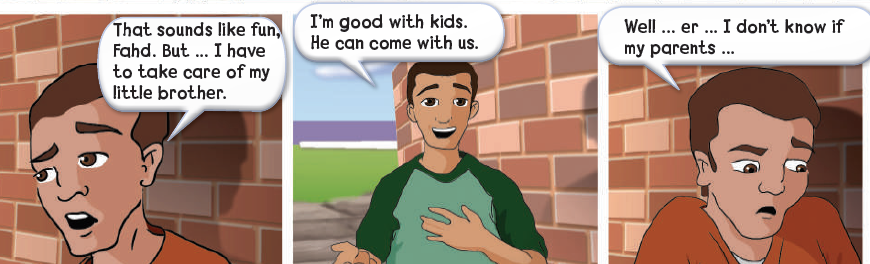 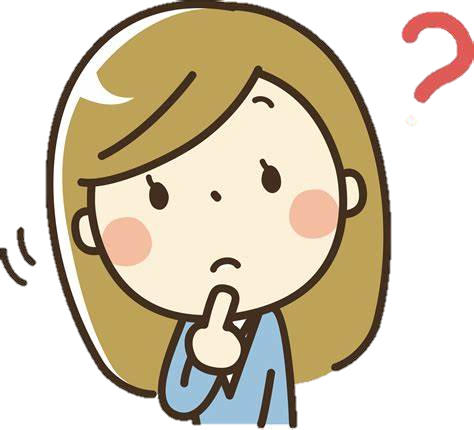 What do you think this conversation is about?
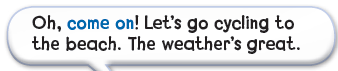 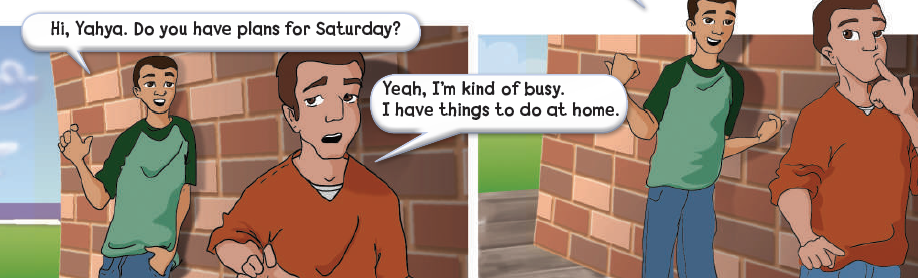 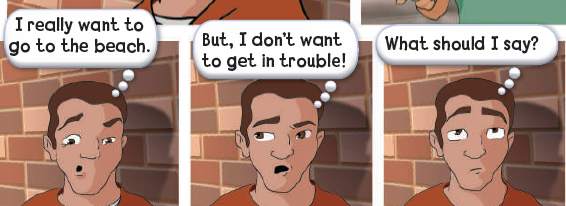 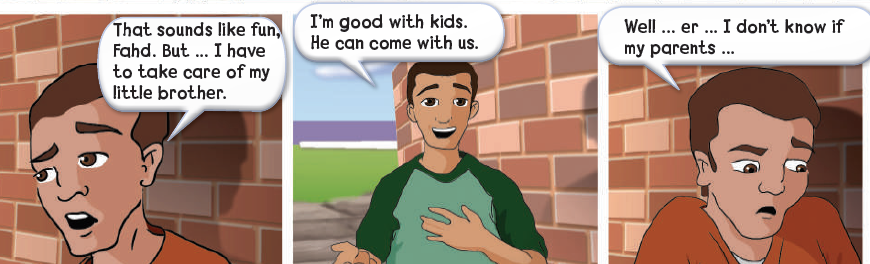 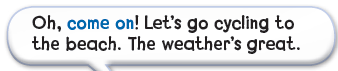 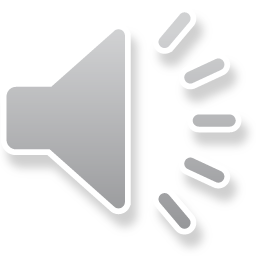 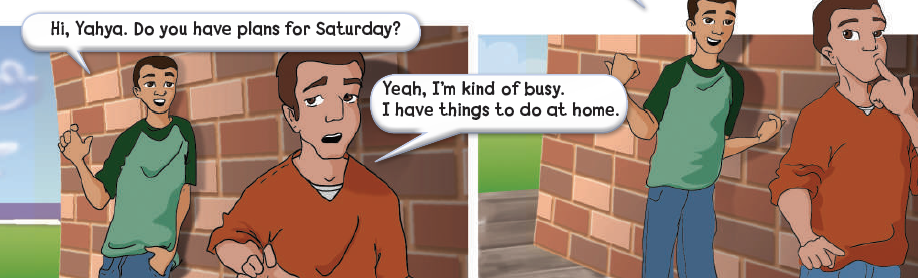 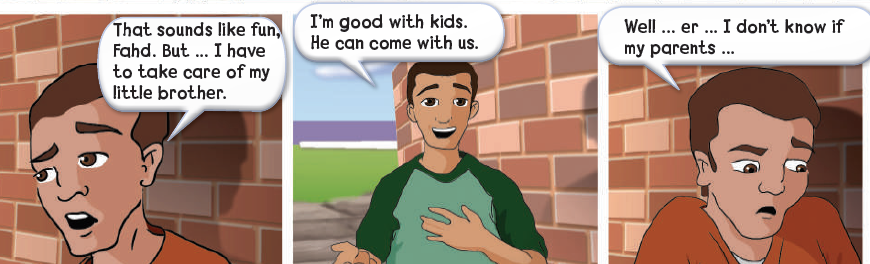 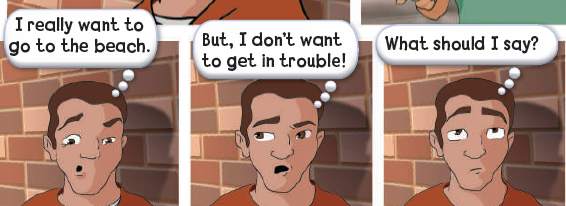 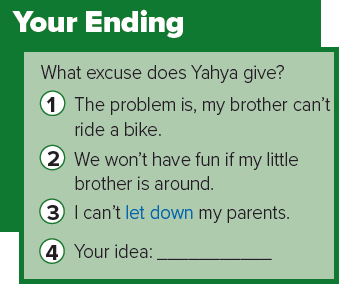 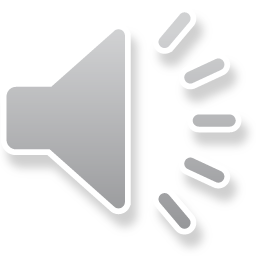 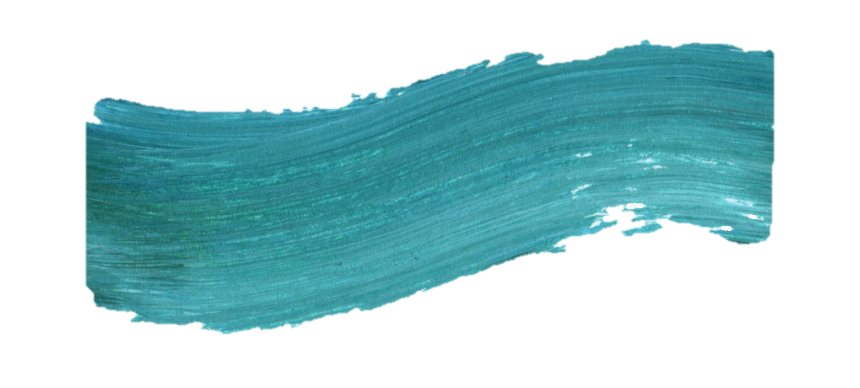 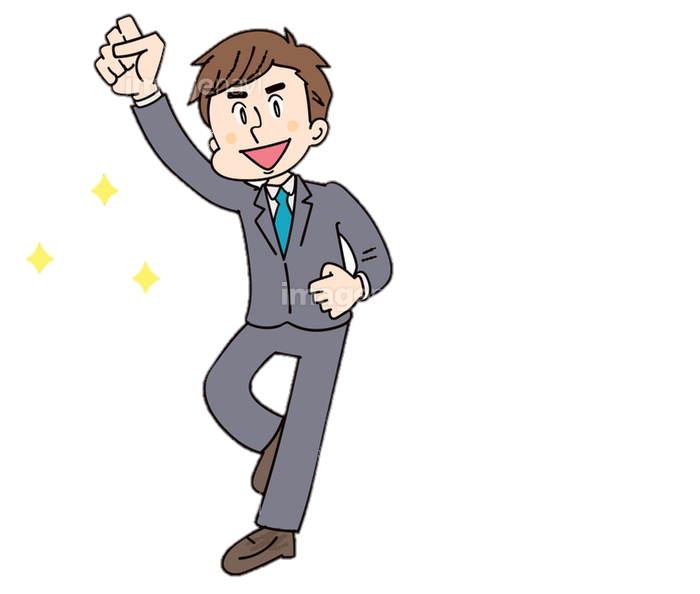 Real Talk
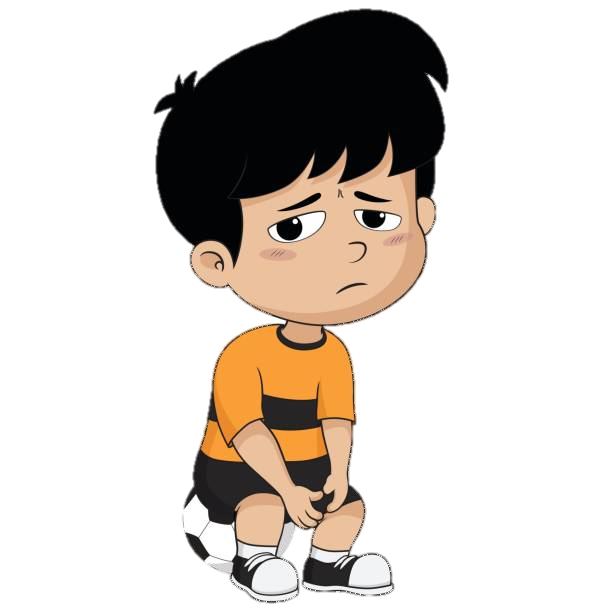 come on
used to encourage someone to do something
let down
disappoint someone
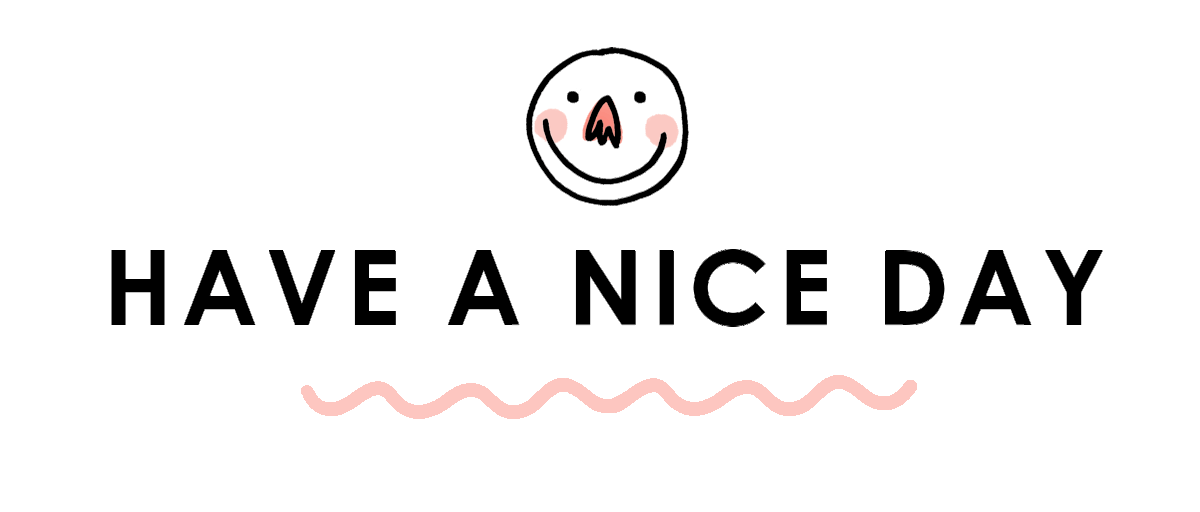 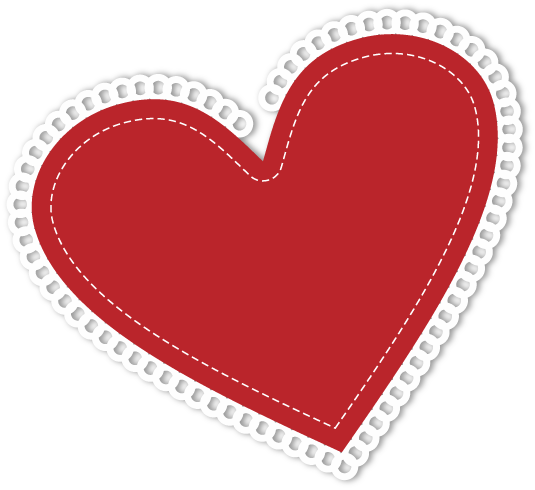 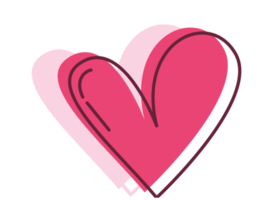 عبير العنزي